Epidemická situace a očkování proti covid-19
v Královéhradeckém kraji
1
13. 9. 2021
Aktuální situace v kraji k 13. 9. 2021
2
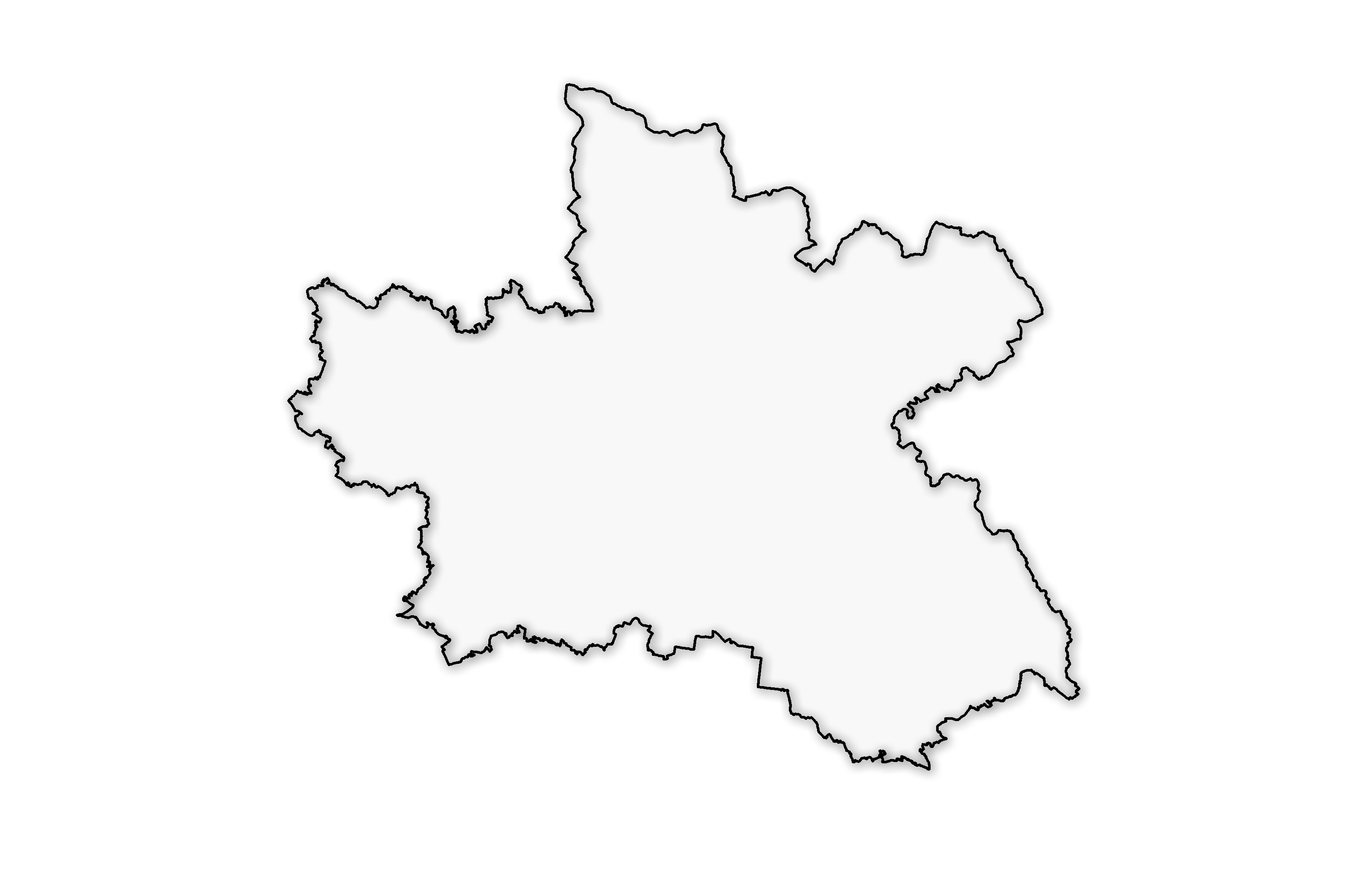 Páteřní síť očkovánív Královéhradeckém kraji
podzim/zima 2021
Nemocnice Vrchlabí
11
očkovacích 
míst v kraji
Nemocnice 
Broumov
ON Trutnov
ON Jičín
zachování očkovacích míst ve všech okresech

provozní doba podle zájmu veřejnosti

možnost očkování bez registrace
MN Dvůr 
Králové n. L.
Levitovo centrum následné péče 
Hořice
ON Náchod
Edumed Jaroměř
OC Atrium
FN Hradec Králové
Nemocnice
Rychnov n. Kn.
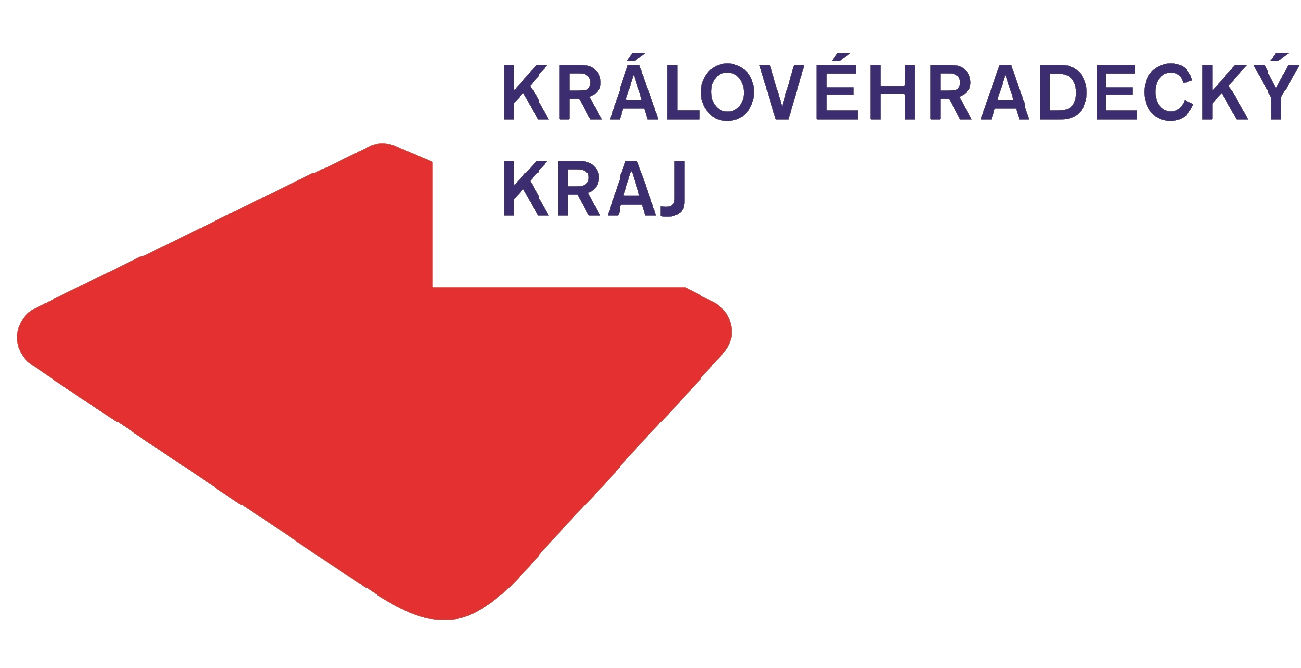 3
Počet očkování
*data k 13. 9. 2021
Celkem
605 629
4
Počet ukončených očkování
*data k 13. 9. 2021
Celkem
303 259
5
Vývoj očkování v kraji
*data k 13. 9. 2021
Celkem
605 629
6
Podíl podaných vakcín v kraji
7
Očkování podle okresů
8
Proočkovanost okresů
9
Očkovaní v krajích (podle místa podání)
Stav k 7. 9. 2021
Počty unikátních osob (nikoli dávek)
Počet vakcinovaných osob na 100 obyvatel
Počet vakcinovaných osob na 100 obyvatel
≥ 57,0
54,00–56,99
51,00–53,99
< 51,00
LBK
ULK
HKK
KVK
PHA
PAK
MSK
STC
OLK
PLK
VYS
ZLK
JMK
JHC
Zdroj: Informační systém infekční nemoci (ISIN) – modul očkování
Očkovaní v krajích (podle místa bydliště)
Stav k 7. 9. 2021
Počty unikátních osob (nikoli dávek)
Počet vakcinovaných osob na 100 obyvatel
Počet vakcinovaných osob na 100 obyvatel
≥ 58,0
55,00–57,99
52,00–54,99
< 52,00
LBK
ULK
HKK
KVK
PHA
PAK
MSK
STC
OLK
PLK
VYS
ZLK
JMK
JHC
Bydliště není uvedeno u 90 364 osob z počáteční fáze vakcinace
Zdroj: Informační systém infekční nemoci (ISIN) – modul očkování
Očkování osob ve věku 16 a více let, stav k 7. 9. 2021
Zdroj: Informační systém infekční nemoci (ISIN)
Očkovací kamion
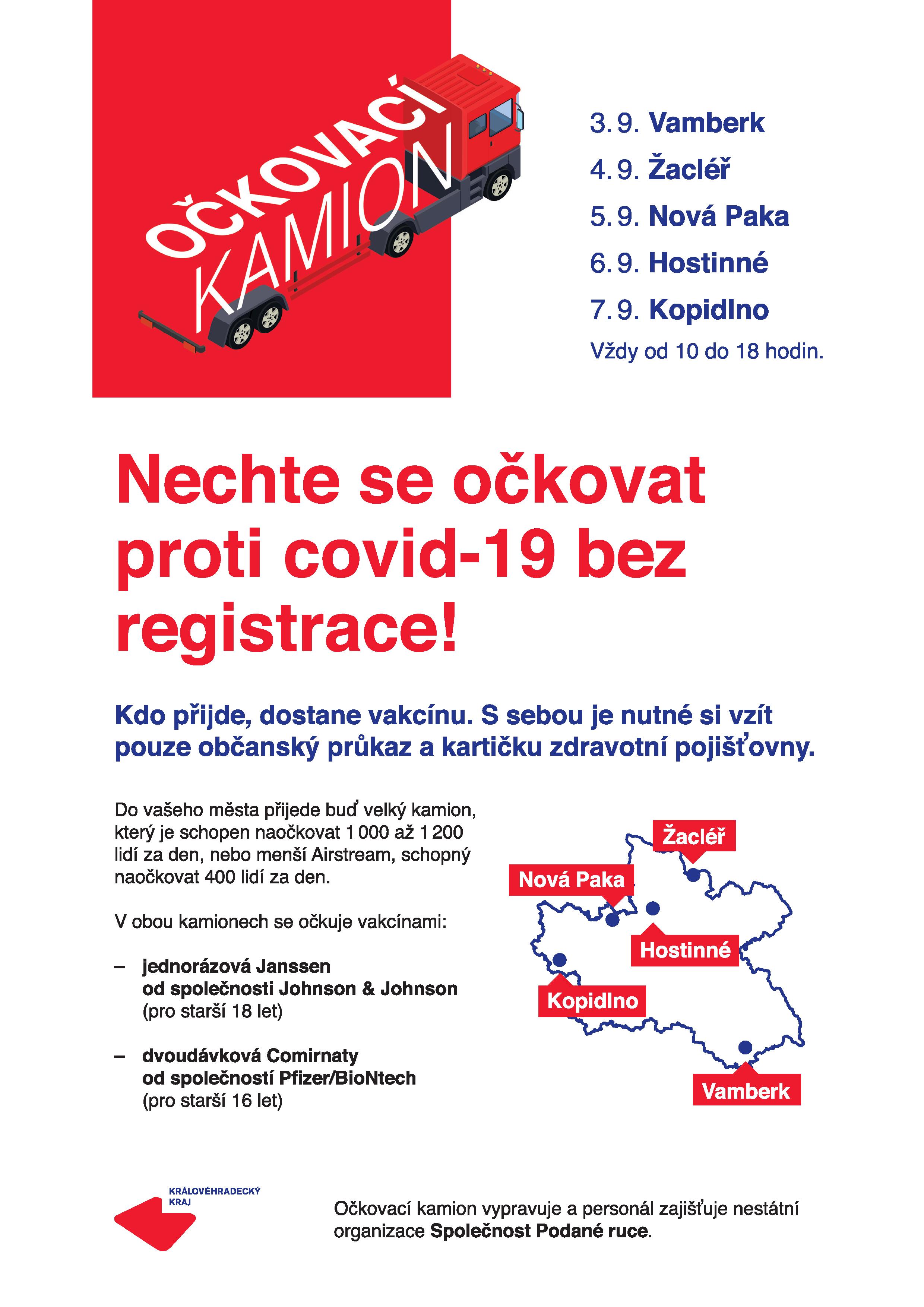 mobilní očkování v pěti městech od 3. do 7. září
celkem naočkováno 476 osob







čím nižší proočkovanost, tím nižší zájem o očkování
informace šla i do spádové oblasti
poděkování patří samosprávám za spolupráci
13
Komunikace a informování veřejnosti
pravidelný informační servis pro média a veřejnost prostřednictvím tiskového oddělení krajského úřadu
webové stránky – speciální sekce Covid-19 (koronavirus.kr-kralovehradecky.cz)
sociální sítě – sdílení aktuálních vládních opatření, informační bannery, důležité odkazy
kampaň pro očkování – 14denní spotová kampaň na propagaci očkování (Radio Černá Hora a Radio Blaník) – informování o volných termínech
zpravodaj U nás v kraji
měsíční náklad 255 tisíc výtisků, zdarma do každé domácnosti v kraji
pravidelná rubrika „Koronavirus“
infolinka pro očkování
poradní telefonní linka pro zájemce o očkování
pracovníci kraje vyřídili do června přes 10 000 hovorů
14
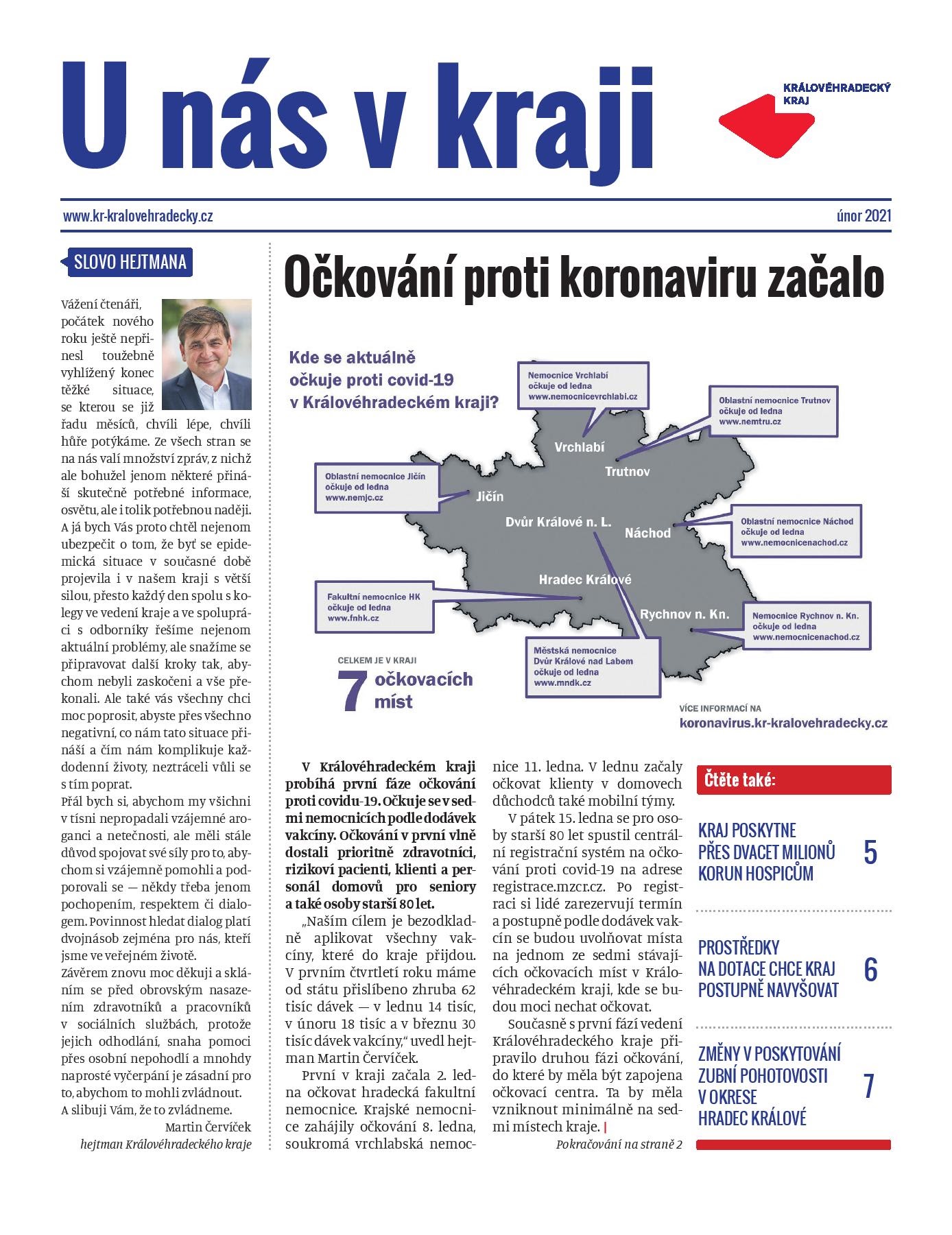 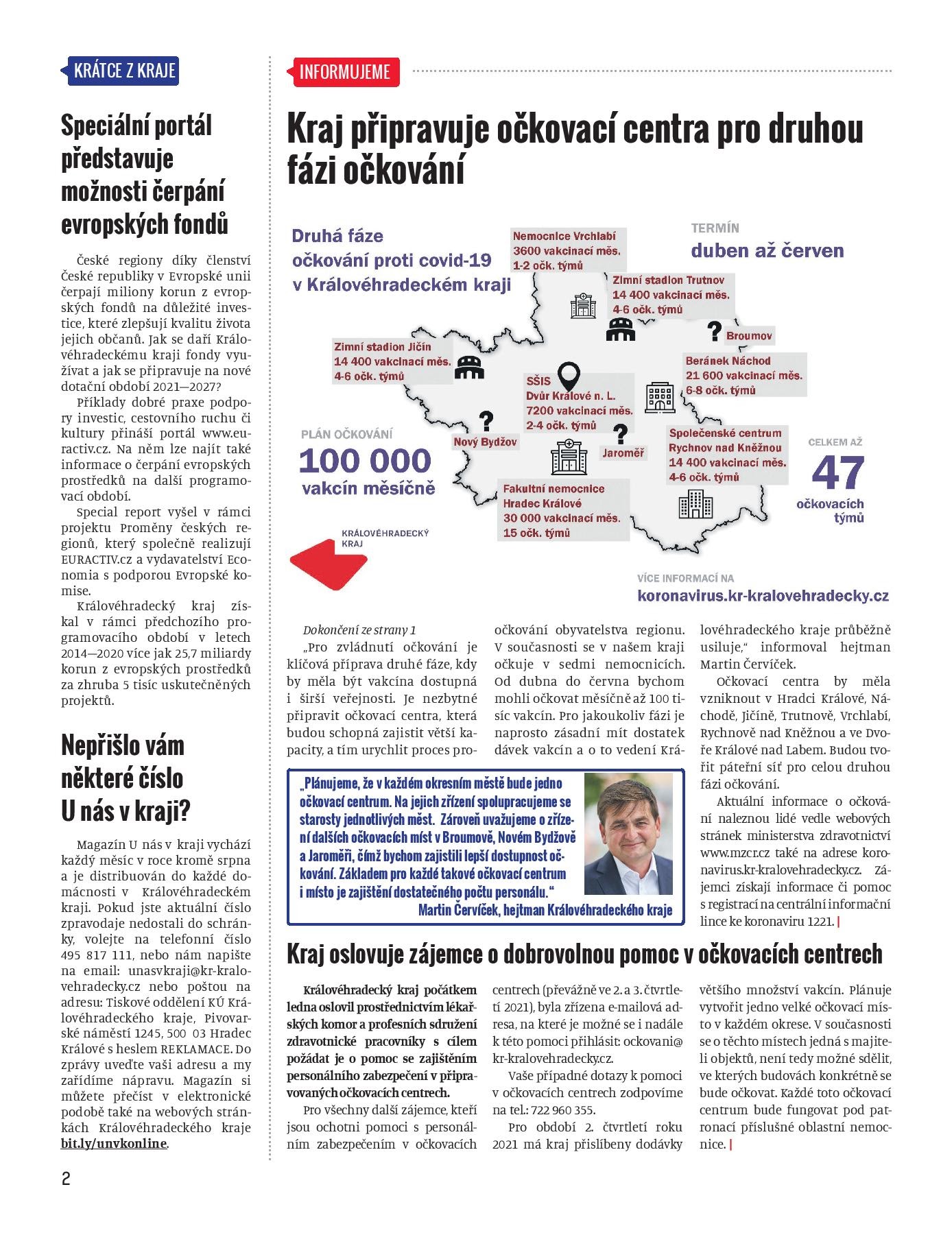 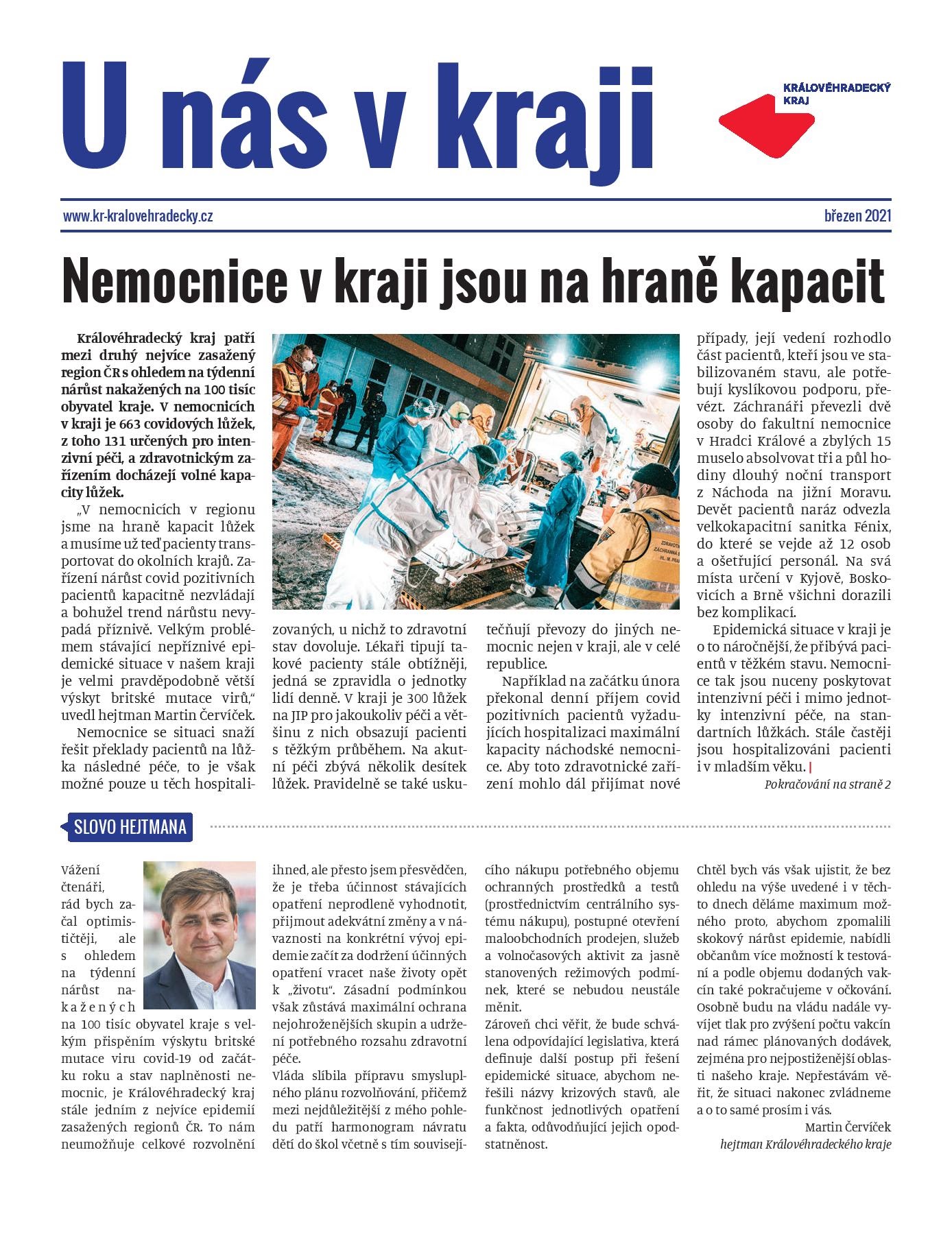 15
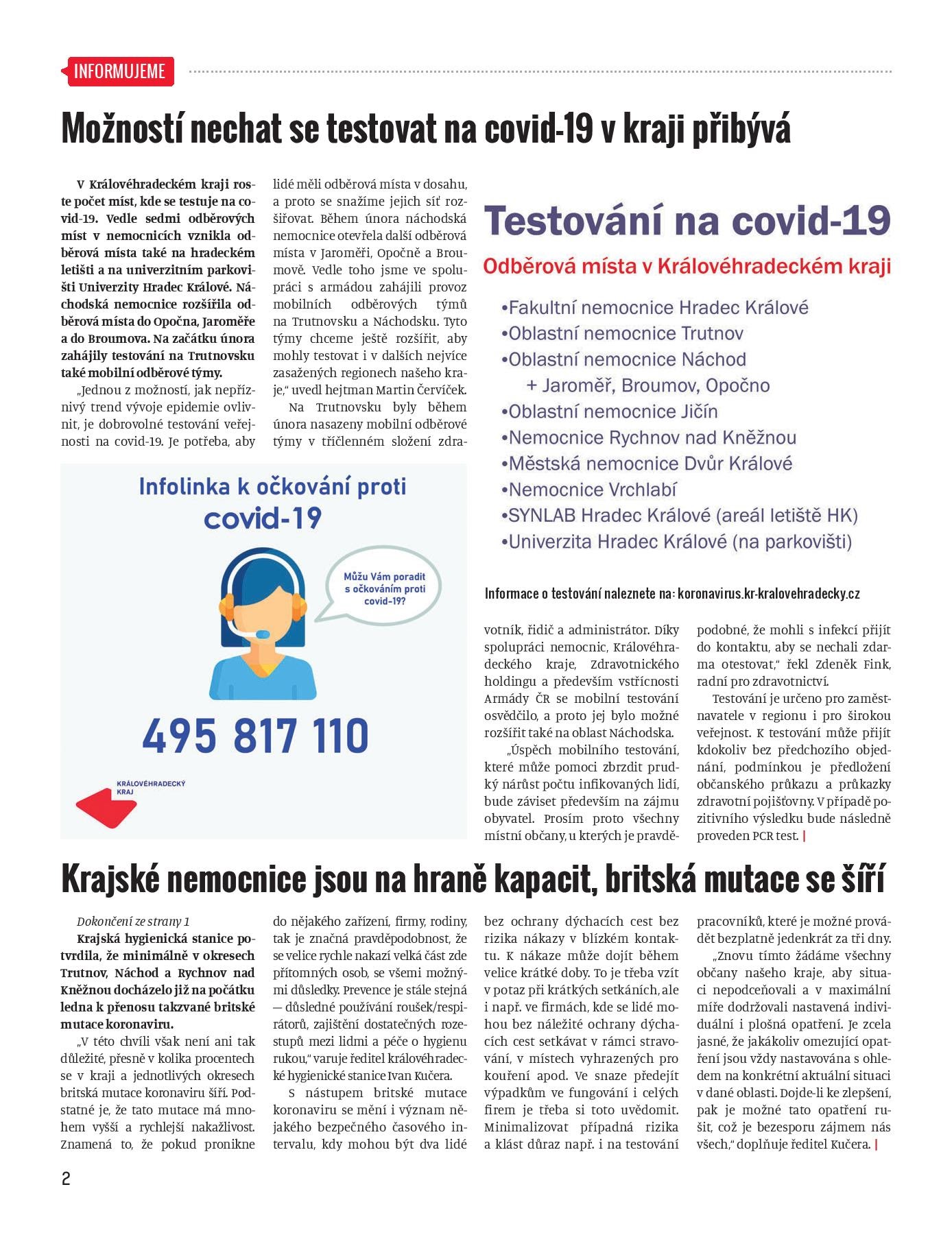 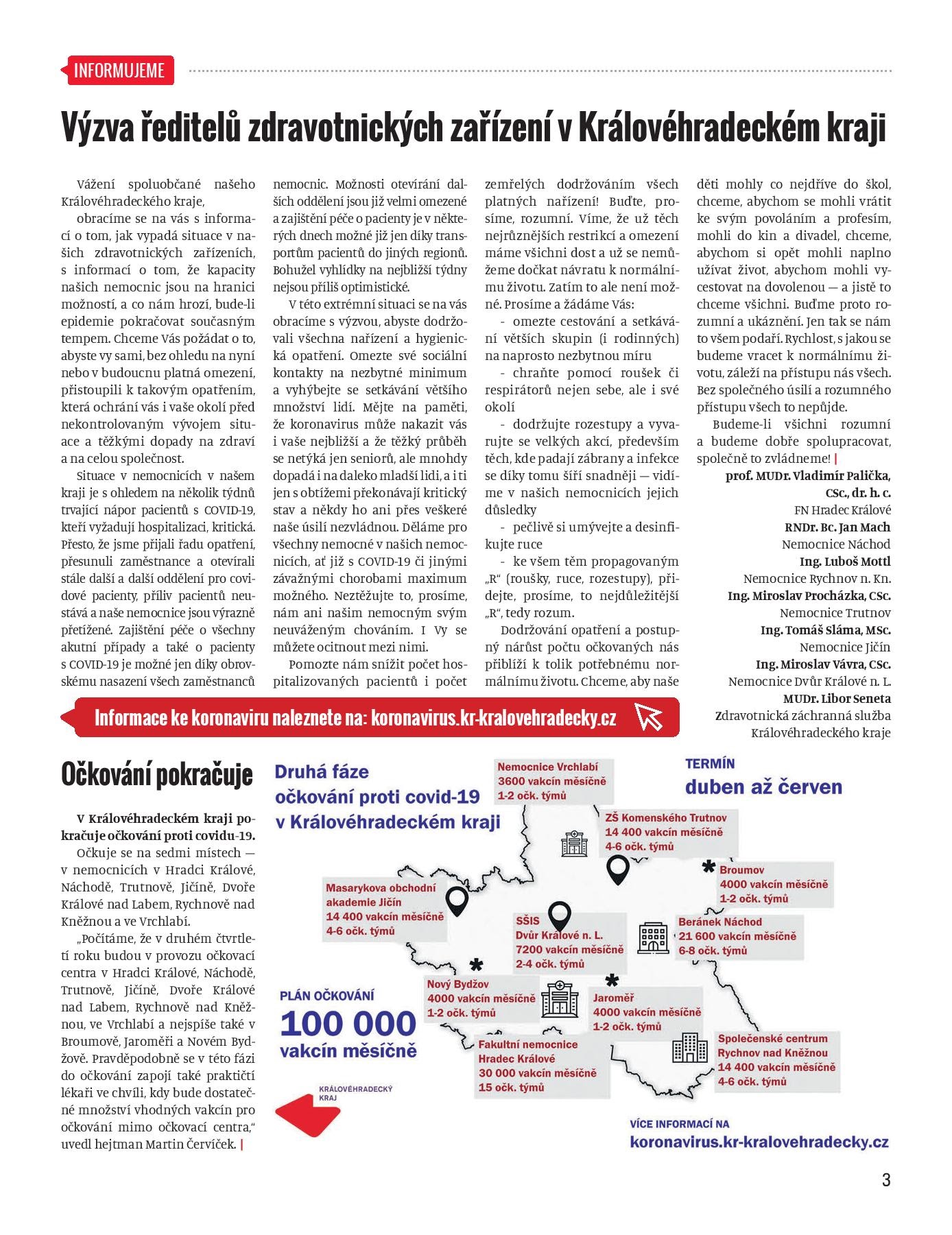 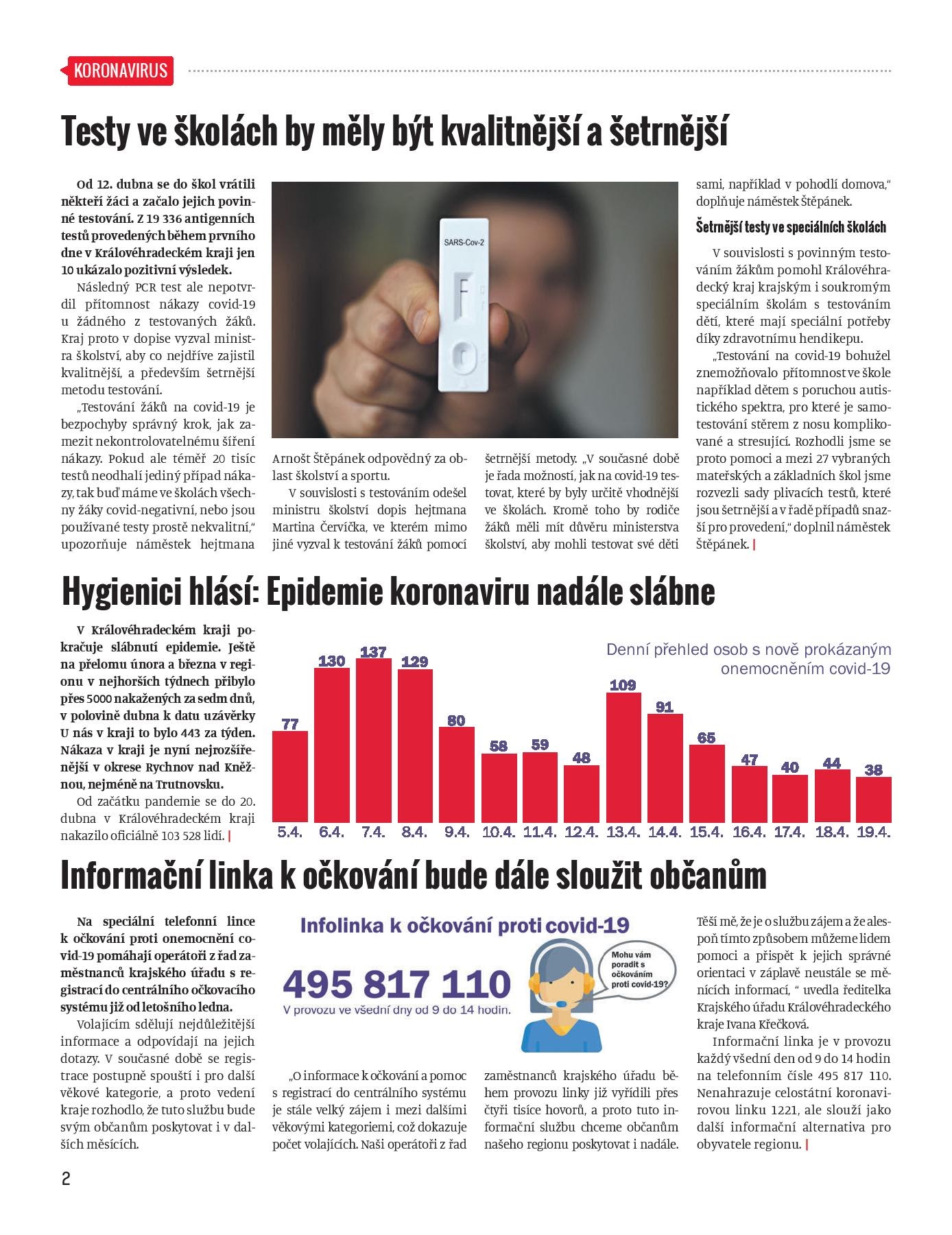 16
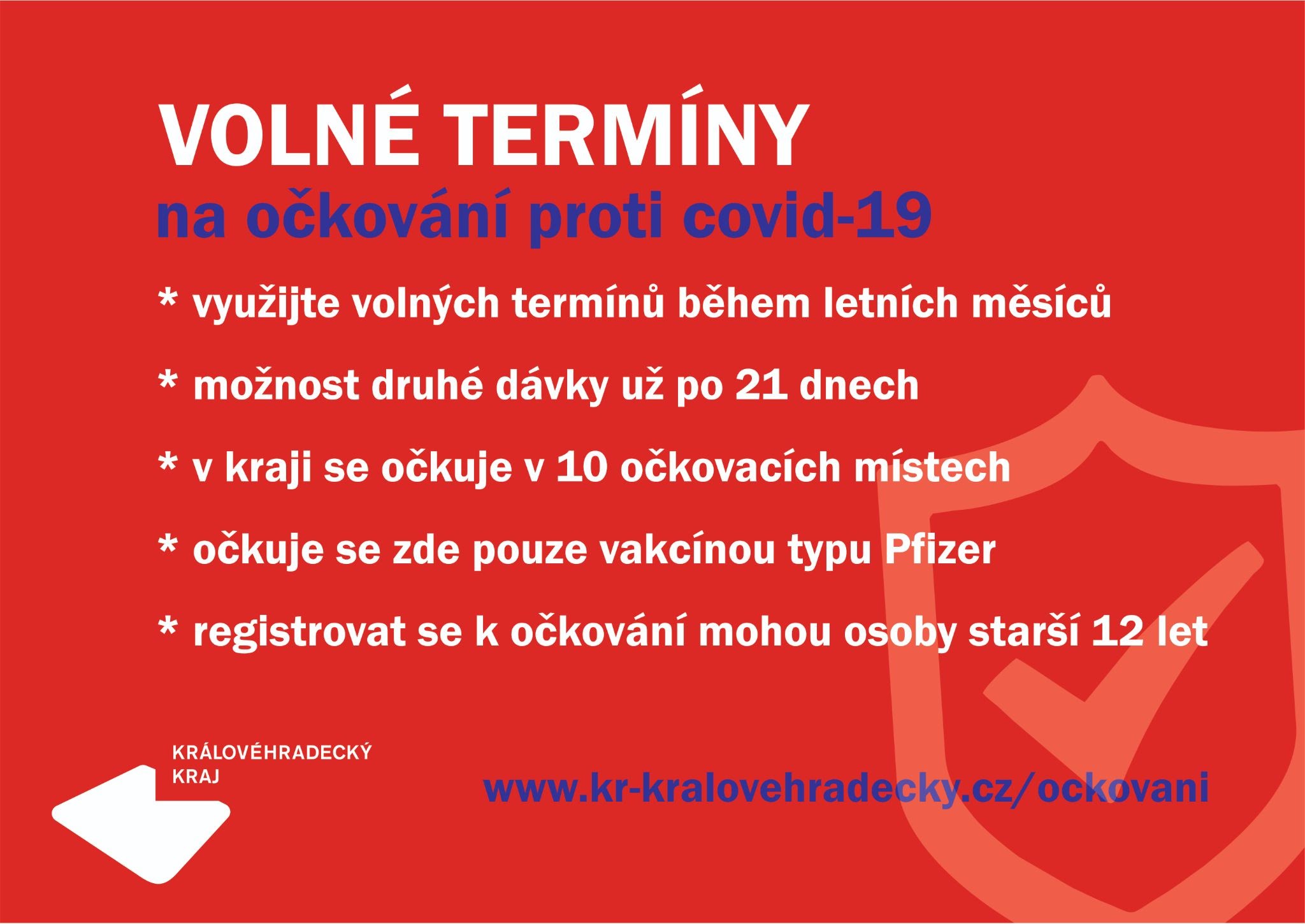 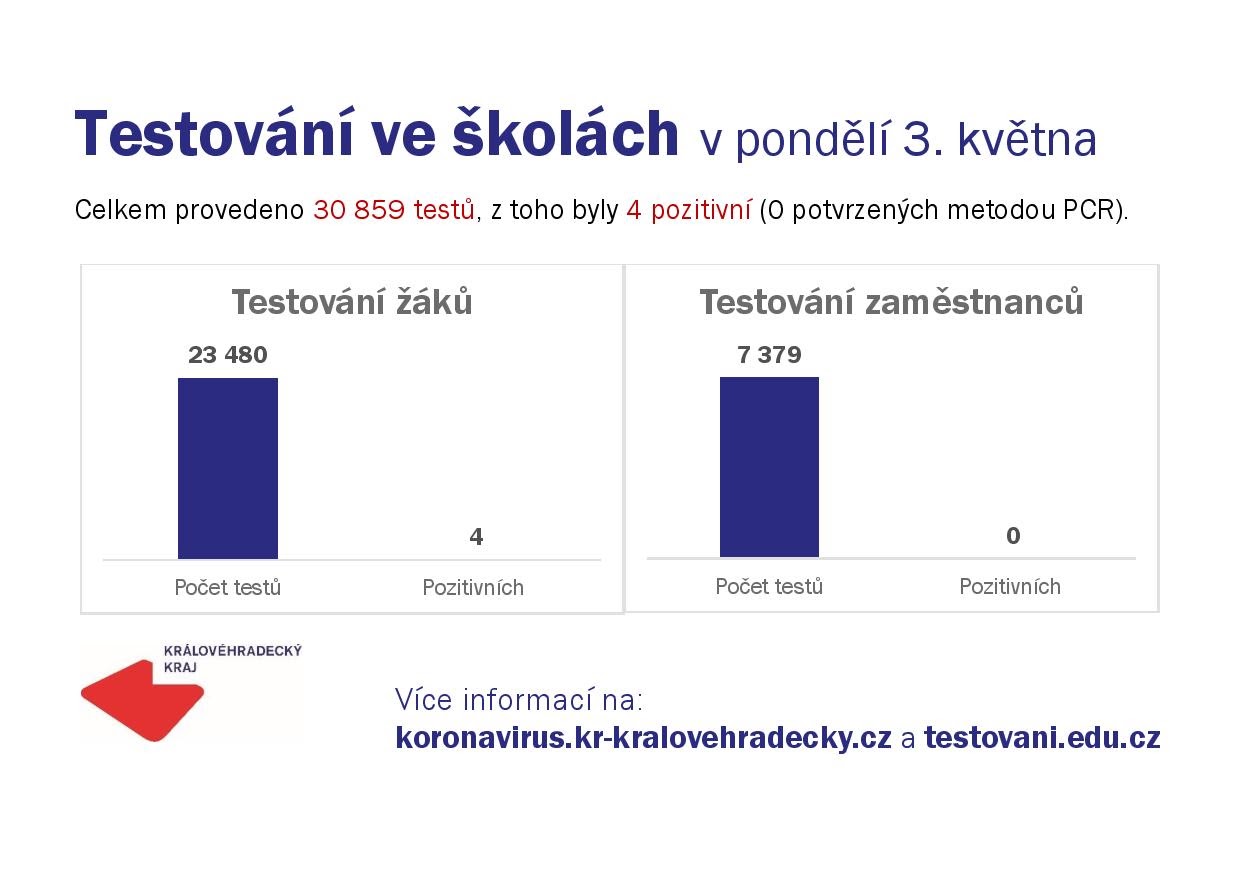 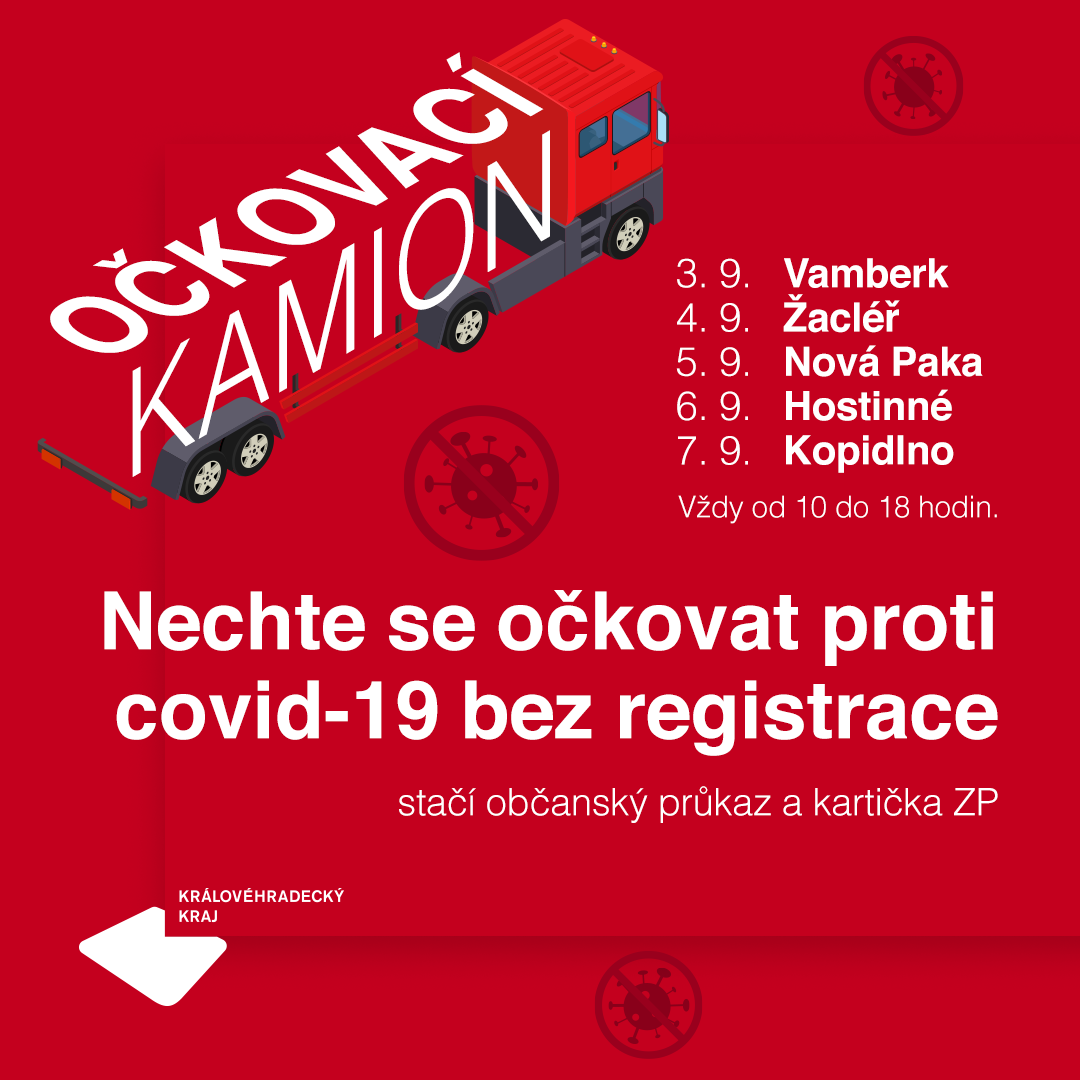 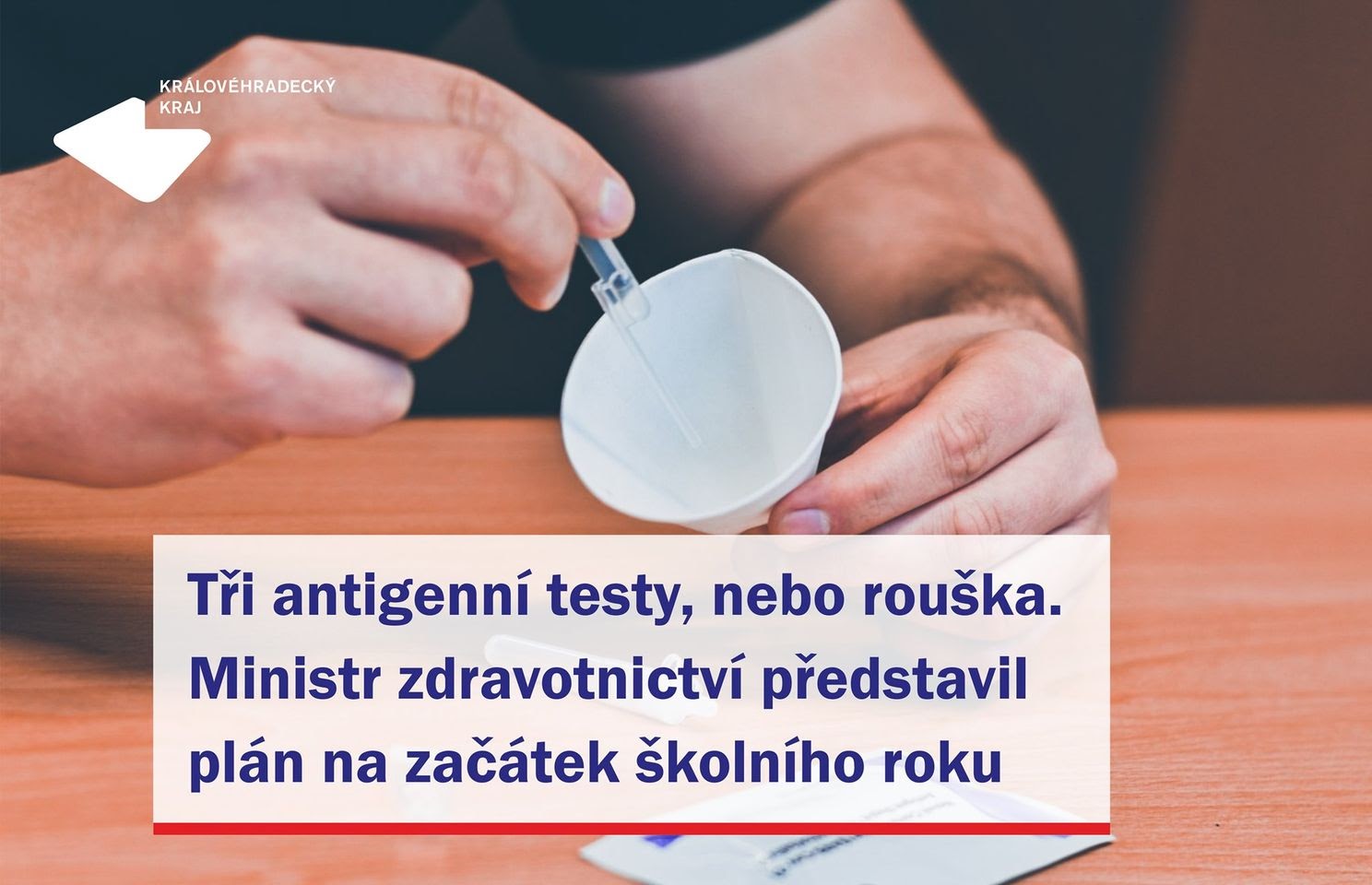 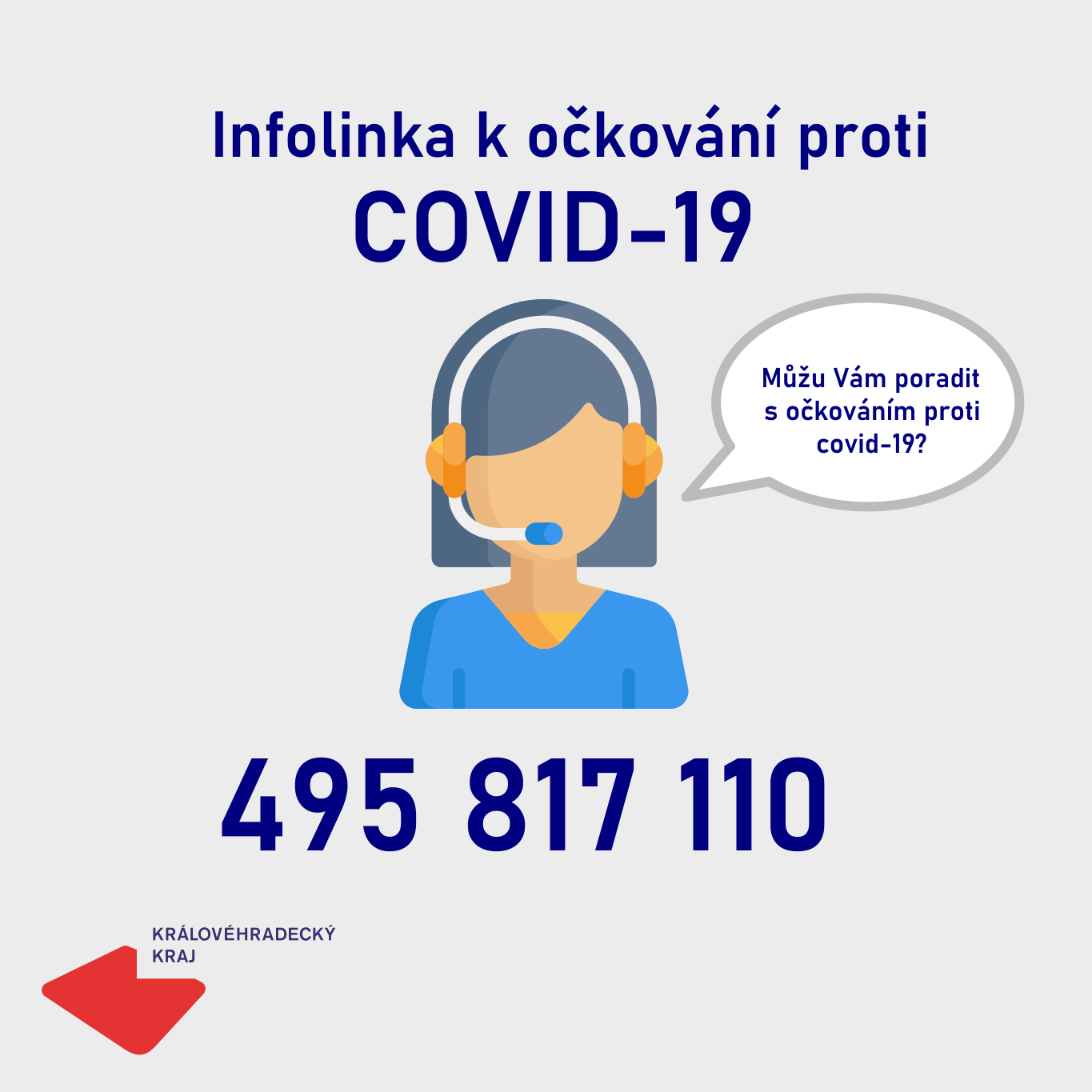 17
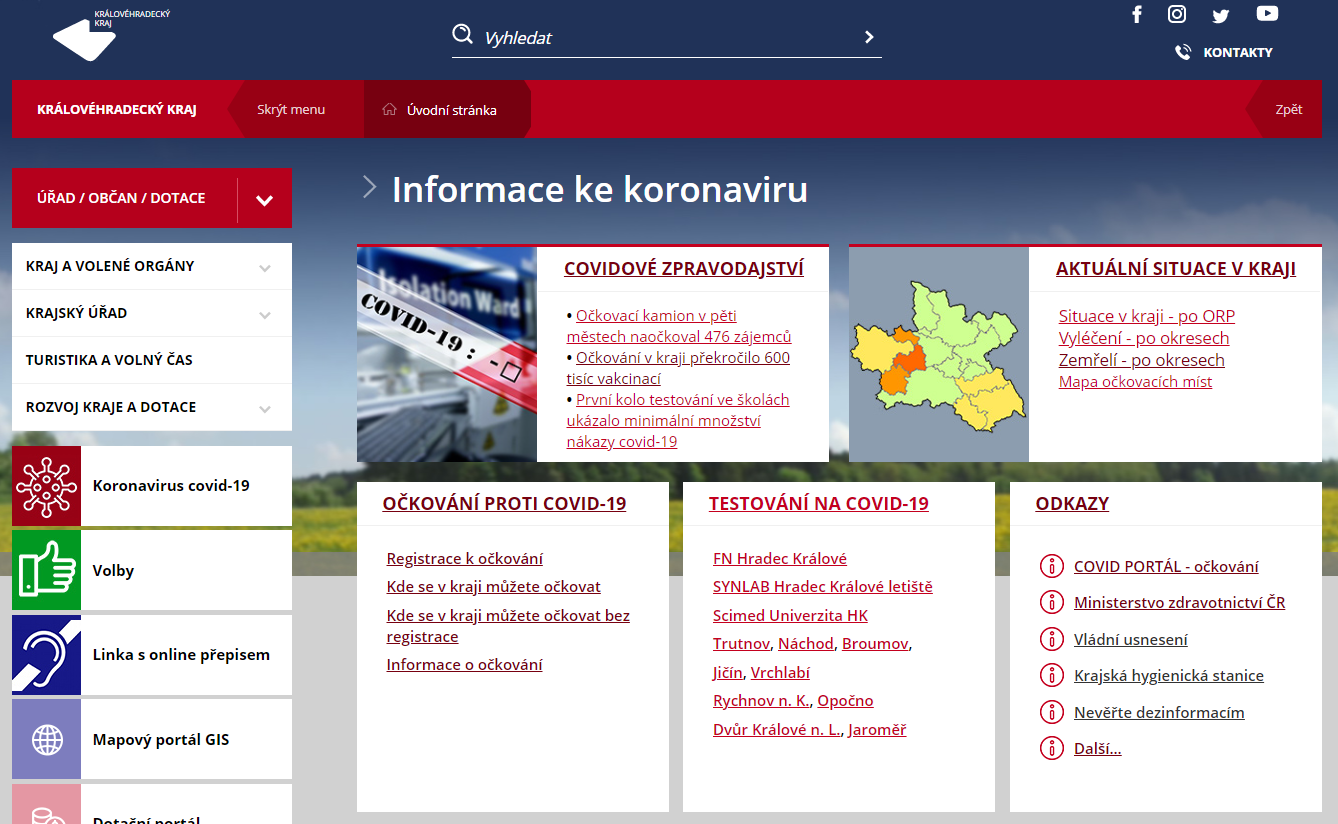 Sekce covid-19 
na webu

aktuální informace
očkování
testování
epidemický vývoj
důležité odkazy
koronavirus.kr-kralovehradecky.cz
18
Děkuji za pozornost.

Martin Červíček
hejtman